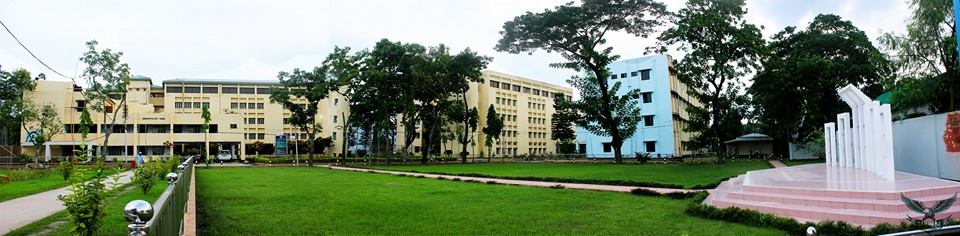 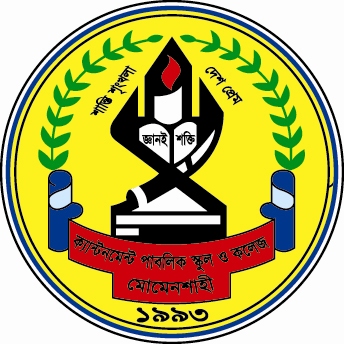 স্বাগতম
Prepared by. 
Cantonment Public  School and College ,                Momenshahi
Dept. of Business studies
উৎপাদন  ব্যবস্থাপনা  ও বিপণন 
( উৎপাদন ব্যবস্থাপনা )
চতুর্থ অধ্যায়  : সামষ্টিক পর্যায়    উৎপাদন
পাঠ ঘোষণা
শিরোনাম
সামষ্টিক পর্যায়ের  উৎপাদন ধারণা 
মোট দেশজ উৎপাদন 
নীট দেশজ উৎপাদন 
মোট জাতীয় আয় 
নীট জাতীয় আয় 
মাথাপিছু আয় 
জাতীয় আয়ের পরিমাপের গুরুত্ব
জাতীয় আয় পরিমাপের সমস্যা
শিখনফলঃ
এই পাঠের শেষে শিক্ষার্থী জানতে পারবে---
সামষ্টিক পর্যায়ের  উৎপাদন ধারণা  বলতে পারবে।
মোট দেশজ উৎপাদন 
নীট দেশজ উৎপাদন 
মোট জাতীয় আয় 
নীট জাতীয় আয় 
মাথাপিছু আয় 
জাতীয় আয়ের পরিমাপের গুরুত্ব ও
জাতীয় আয় পরিমাপের সমস্যা   জানতে পারবে।
চতুর্থ অধ্যায় :
ইংরেজি  Macro শব্দের শাব্দিক অর্থ  হলো সামষ্টিক।ইহা প্রাচীন গ্রীক শব্দ Makros  হতে এসেছে যার অর্থ সামগ্রিক।অর্থাৎ অর্থনীতির কোন বিষয়কে যখন জাতীয়ভাবে বিশ্লেষণ করা হয় তখন তাকে সামষ্টিক অর্থনীতি বলে ।
মোট দেশজ উৎপাদন (GDP)  নীট দেশজ উৎপাদন (NDP)
মোট দেশজ উৎপাদন কোন দেশের ভৌগলিক সীমা রেখার মধ্যে এক বছরে যে পরিমাণ দ্রব্যসামগ্রী বা সেবা উৎপন্ন হয় তাদের আর্থিক  মূল্যের সমষ্টিকে মোট দেশজ উৎপাদন বলে।  নিজ দেশের জনগণ ও বিদেশীরা বাংলাদেশে অবস্থান করে যে পরিমাণ পণ্য বা সেবা সামগ্রী উৎপাদন করে তাকে মোট দেশজ উৎপাদন বলে।অর্থাৎ ইহা অবশ্যই একটি দেশের ভৌগলিক সীমার মধ্যে হতে হবে।
                                 সূত্র  = ভোগ+ বিনিয়োগ+ সরকারী  ব্যয়

নীট দেশজ উৎপাদন : মোট দেশজ উৎপাদন কোন দেশের ভৌগলিক সীমা রেখার মধ্যে এক বছরে যে পরিমাণ দ্রব্যসামগ্রী হয় তাদের আর্থিক  মূল্যের সমষ্টি  থেকে অবচয়জনিত খরচ বাদ দিলে নীট দেশজ উৎপাদন পাওযা যায় । নীট দেশজ উৎপাদনের ধারণা  তুলনামূলকভাবে সংকীর্ণ । নীট দেশজ নির্ণয় করা কঠিন। কারণ স্থায়ী সম্পদের সঠিক অবচয় নির্ণয় যায়না।
                                  সূত্র = মোট দেশজ উৎপাদন – অবচয়
দ্বিতীয় অধ্যায় :     মোট জাতীয় উৎপাদন (GNP)          নীট জাতীয় উৎপাদন (NNP)
মোট জাতীয় উৎপাদন : কোন দেশের জনগণ দেশের ভিতরে ও বাইরে থেকে ১ বছরে যে পরিমাণ দ্রব্য বা সেবা উৎপাদন করে তাদের আর্থিক মূলৈল্যর সমষ্টিকে মোট জাতীয় উৎপাদন বলে ।এক্ষেত্রে কোন দেশের জনগণের  উপার্জন কে  বোঝানো হয়েছেঅ এক্ষেত্রে সিীমারেখা মূখ্য নয়  কোন দেশের জনগণে সাধারণত এক বছরে দেশের  ভিতরে ও বাইরে অবস্থান  করে যে পরিমাণ পণ্য বা সেবা সামগ্রী উৎপাদন করে তাকে মোট জাতীয় উৎপাদন বলে।
                                    
                                   সূত্র = ভোগ+ বিনিয়োগ+ সরকারী  ব্যয়+ ( আমদানী- রপ্তানী )

নীট জাতীয় উৎপাদন : মোট জাতীয় উৎপাদন থেকে অবচয়জনিত   ব্যয়  বাদ দিলে 
   যে মূল্য পাওয়া  যায় তাকে নীট জাতীয় উৎপাদন বলে।  উৎপাদনের ক্ষেত্রে যে স্থায়ী সম্পদ ব্যবহার করা হয় সময়ের কারণে তাদের যে াবনতি ঘটে তাকে অবচয় বলে। উৎপাদনের ইহাকে ও অন্তর্ভুক্ত করা হয় ।
                                       সূত্র = ভোগ+ বিনিয়োগ+ সরকারী  ব্যয়+ ( আমদানী- রপ্তানী )- অবচয়।
মাথাপিছু আয়              (Per capita Income)
গাণিতিক সমস্যা
মনে কর কোন দেশের কেটি দেশের মোট জনসংখ্যা ১৭ কোটি এবং দেশটির  আথির্ক জাতীয় আয় ১০,৫০০ কোটি টাকা । এবং মূল্য সূচক হলো ১৫০ 
করণীয় :  
               ক) উক্ত দেশের প্রকৃত জাতীয় বায় নির্ণয় কর ।
                খ) দেশটির মাতপিছু আয়  নির্ণয় কর ।
সমাধান
জাতীয় আয় পরিমাপ
পৃথিবীর প্রত্যেকটি দেশে জাতীয় আয় পরমিাপ করে । তবে একেক দেশে একেক পদ্ধতিতে জাতীয় আয় পরিমাপ করে ।
আয় বা জাতীয় আয় জানা থাকলে যে কোন উন্নয়নমূলক পরিকল্পনা গ্রহন করা সহজ হয় ।  তাই সকলেরই জাতীয় আয় জানা থাকা দরকার জাতীয় আয়ের পরিসংখ্যানগত ধারণা  বিভিন্ন উদ্দেশ্যে ব্যবহৃত হয়ে থাকে। 
জনগনের জীবনযাত্রার মান , দেশের অগ্রগতি, বিনিয়োগ, ভোগ, সঞ্চয়,বণ্টন ব্যবস্থা ইত্যাদি গুরুত্বপূর্ণ বিষয় জাতীয় আয় পাঠের মাধ্যমে জানা  যায়।
জাতীয় পরিমাপের গুরুত্ব ও সমস্যা
জাতীয় আয় পরিমাপের
গুরুত্ব
সমস্যা
দেশের অগ্রগতি জানা
জীবনযাত্রার মান
বাজেট প্রণয়ন
মুদ্রাস্ফীতি জানা
বিভিন্ন তথ্যের  সন্ধান
হস্তান্তর পাওনা
দ্বৈত গণনা 
কর ফাঁকি
দামের পরিবর্তন
পরোক্ষ কর
মুল্যায়ণ 

মোট দেশজ উৎপাদন কী ?
মোট জাতীয় ও নীট জাতীয় উৎপাদন কী ?
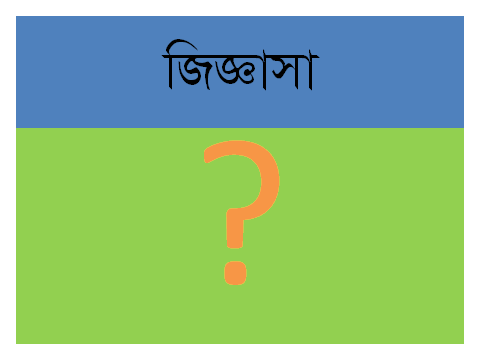 বাড়ির কাজঃ 
একজন শিক্ষার্থী হিসেবে তুমি তোমার মধ্যে বিদ্যমান ধারণা থেকে আলোচিত বিষয়গুলো লিখে আনবে ।
ধন্যবাদ সবাইকে
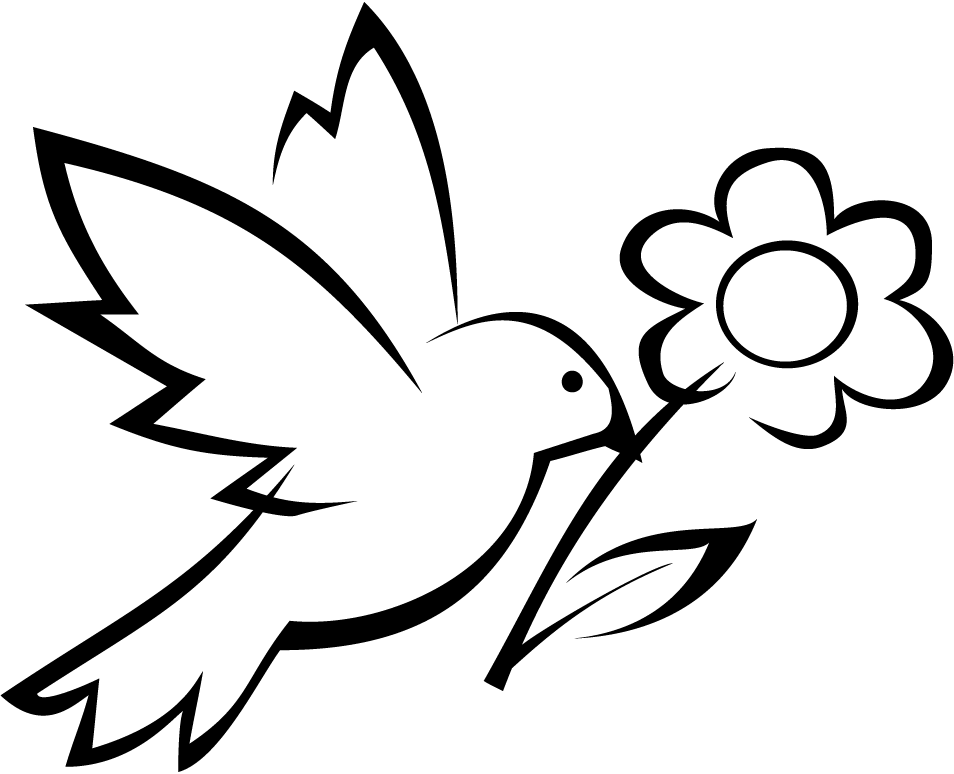